Opakování – měření délky a objemu
Autorem materiálu a všech jeho částí, není-li uvedeno jinak, je Mgr.Iva Stupková. 
Dostupné z Metodického portálu www.rvp.cz, ISSN: 1802-4785, financovaného z ESF a státního rozpočtu ČR. Provozováno Výzkumným ústavem pedagogickým v Praze.
Opakování
Délka

fyzikální veličina

Značka l (nebo také d, s)

Základní jednotka 1 metr...1 m

Další jednotky mm, cm, dm, km
Objem

je fyzikální veličina

značka V

základní jednotka 1metr krychlový…..1 m3

další jednotky mm3, cm3, dm3, km3 (ml, cl, dl, l, hl)
Otázky na procvičení
1. Jakou vlastnost tělesa nepopisujeme fyzikální veličinou? 
	A) hmotnost
	B) čas 
	C) magnetismus
	D) objem
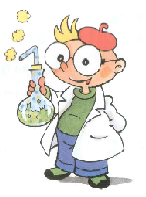 Otázky na procvičení
2. Jaká je značka objemu? 
	A) M
	B) Ω
	C) V
	D) S
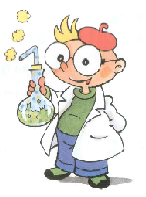 Otázky na procvičení
3. Podle pravítka s ryskou urči, které tvrzení není správné. 
	A) nejmenší dílek je tisícina metru 
	B) stupnice je v cm
	C) rozsah stupnice je 0 až 1,6 dm
	D) odchylka měření je 0,5 cm
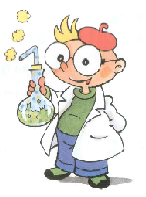 Otázky na procvičení
4. Zkontroluj, zda jsou zápisy správné. 
	A) 0,4 l = 400 ml
	B) 21 cm3 = 21 000 mm3
	C) 2,1 l = 2 100 cm3
	D) 0,25 dm3 = 2,5 hl
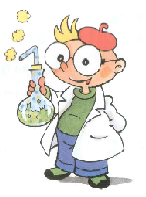 Otázky na procvičení
5. Jaká čísla doplníš místo * do daného příkladu 200 cm = 20 dm = * mm = 2 m = * km
	A) 2000 a 0,2
	B) 0,2 a 200 000
	C) 0,2 a 200
	D) 2000 a 0,002
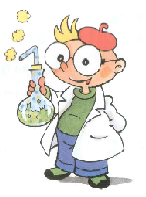 Otázky na procvičení
6. Jaký objem má kulička, jestliže hladina vody v odměrném válci ukazovala 260 ml a po vložení kuličky stoupla na 340 ml.
	A) 0,0008 m3
	B) 0,80 l
	C) 80 ml
	D) 8 cm3
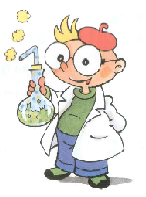 Správné odpovědi
1.
2.
3. 
4.
5.
6.
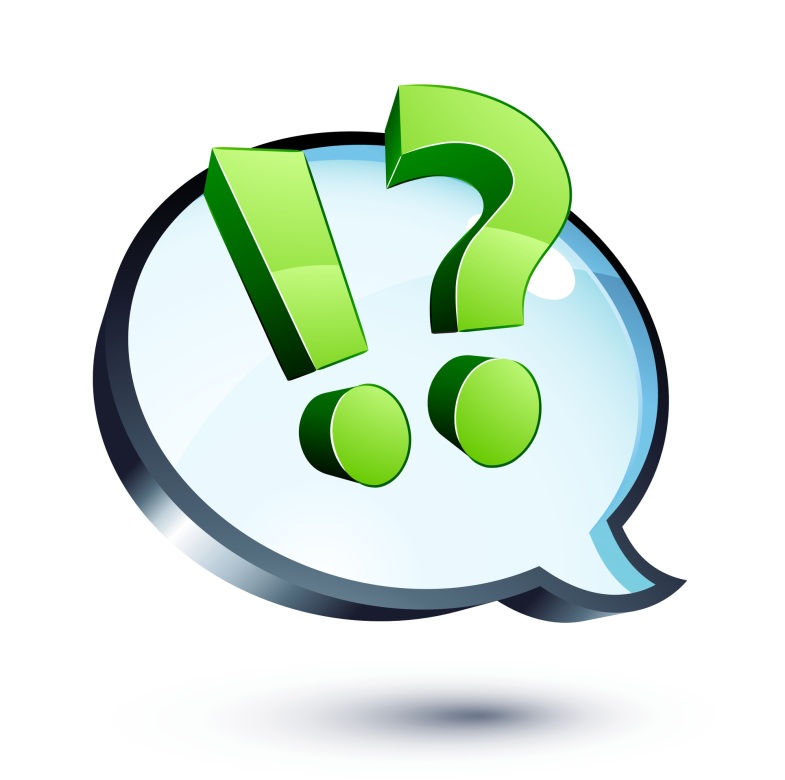 Zdroje
http://www.pit-lane-258.cz/faq.html
http://img1.hyperinzerce.cz/x-cz/inz/1969/1969469-chemie-fyzika-matematika-reparaty-1.jpg
http://chemie-kvarta.wz.cz/images/zdroj.png
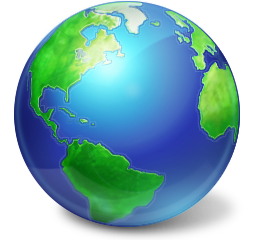